3.6						        	  Mönster
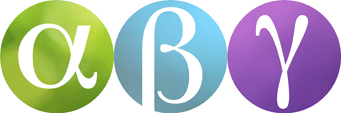 Geometriska mönster
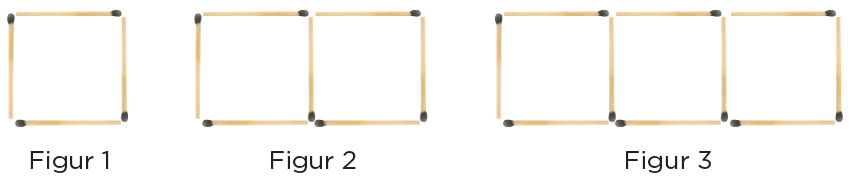 Figur 3
Figur 2
Figur 1
Antalet tändstickor bildar ett mönster.
Antalet ökar med 3 för varje ny kvadrat.
Vi säger att differensen är 3.
Mönster i talföljder
Talen 1, 5, 9, 13, 17... är ett exempel på en talföljd där varje nytt tal bildas efter en regel.
I det här fallet är varje nytt tal 4 större än det föregående.
Differensen i talföljden är 4.
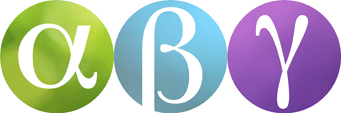 Mönster och uttryck
Ett mönster kan ofta beskrivas med ett algebraiskt uttryck, till exempel 2n + 3.
Bokstaven n betyder talets nummer i talföljden.
Om n = 1 så betyder det att det är det första talet i talföljden. Om n = 2 så betyder det att det är det andra talet i talföljden och så vidare.
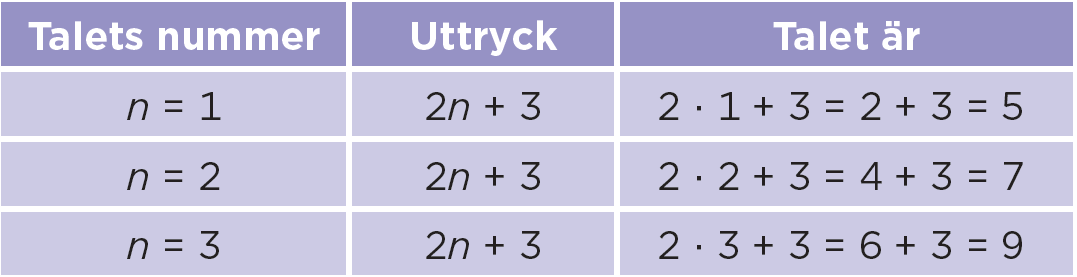 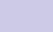 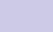 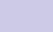 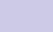 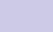 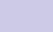 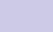 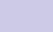 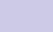 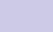 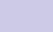 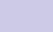 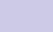 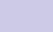 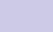 Om vi vill räkna ut det 100:e talet i talföljden så sätter vi n = 100.
Talet är 2 ∙ 100 + 3 = 203
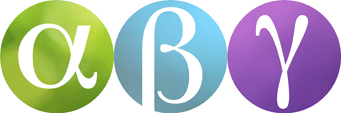 Exempel
Talen i en talföljd kan beräknas med uttrycket 3n – 1. I uttrycket är n = 1, n = 2 och så vidare.
a) Vilka är de tre första talen talföljden? 

b) Använd uttrycket och räkna ut det 50:e talet i talföljden.
3 · n – 1
3n – 1 =
a)  Uttrycket är:
När n = 1 betyder det talföljdens första nummer.
n = 1 ger första talet:
3 · 1 – 1 =
3 – 1 =
2
n = 2 ger andra talet:
3 · 2 – 1 =
6 – 1 =
5
3 · 3 – 1 =
9 – 1 =
8
n = 3 ger tredje talet:
3 · 50 – 1 =
150 – 1 =
149
b) n = 50 ger:
Svar: 	a) De tre första talen är 2, 5 och 8.		b) Det 50:e talet är 149.
Exempel
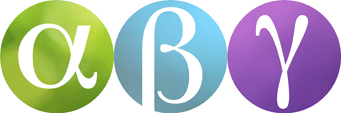 Vilket är nästa tal?
1	 3 	  9 	  27     ?
a)
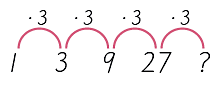 Varje tal är tre gånger större än talet innan.
a)
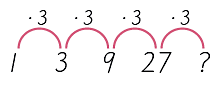 3 · 27 =
81
Nästa tal:
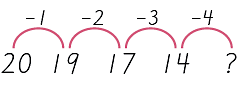 Differensen mellan talen ökar med ett för varje tal.
b)
20 	  19 	       17 	  14 		?
b)
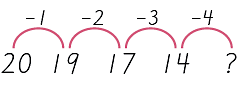 10
14 – 4 =
Nästa tal:
Svar: 	a) 81		b) 10
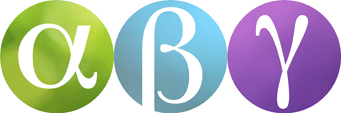 Exempel
Studera bilden. Tänk dig att figurerna fortsätter byggas på samma sätt.
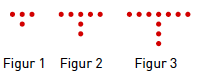 a) Hur många punkter är det i figur 4 och 5?
Figur 4:
13 punkter
16 punkter
Figur 5:
b) Vilken är differensen?
Differensen är:
3
Exempel
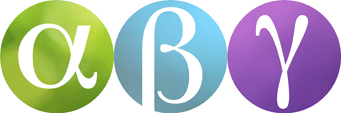 2 	     6 		10  	 14
Titta på talföljden:
a) Vilka är de två följande talen?
18 och 22
b) Vilken är differensen?
Differensen är 4
c) Vilket av uttrycken visar hur talen i talföljden kan räknas fram?
Sätt in n = 1, n = 2…och testa vilket av uttrycken som stämmer.
A: 2n + 2
B: 5n - 3
C: 4n - 2